Международные конкурсы
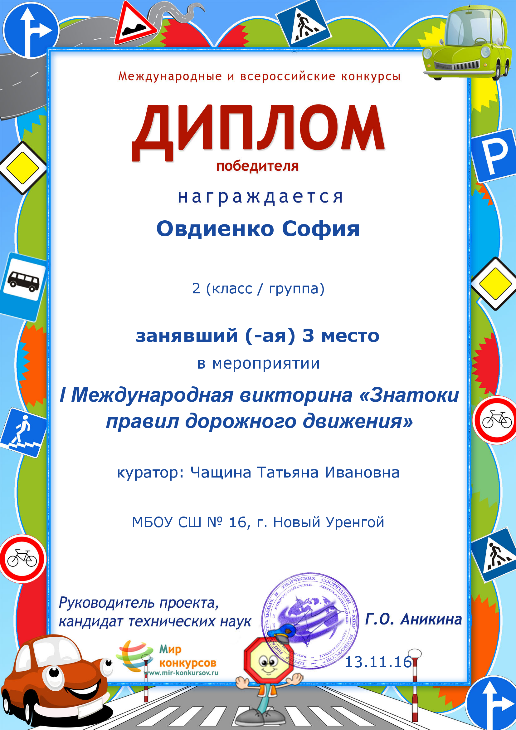 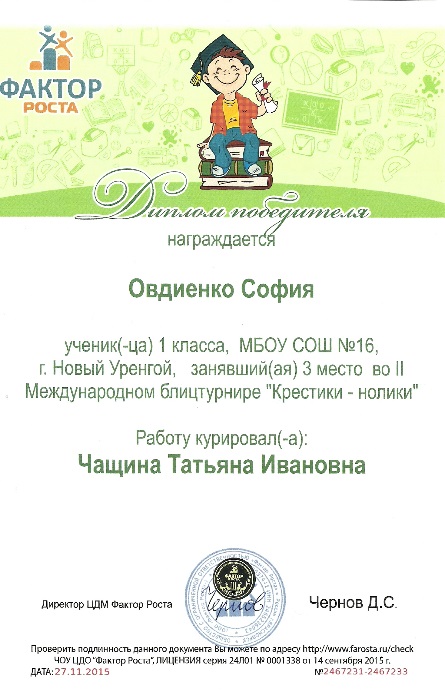 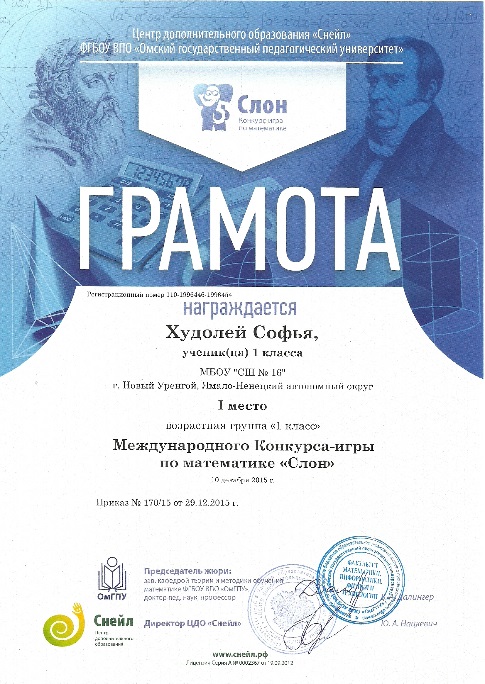 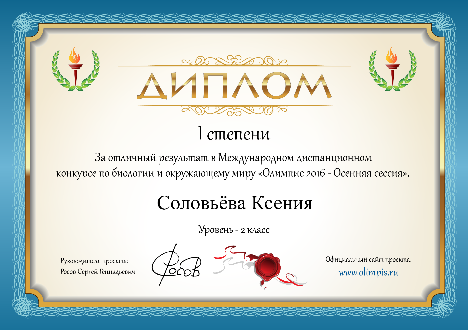 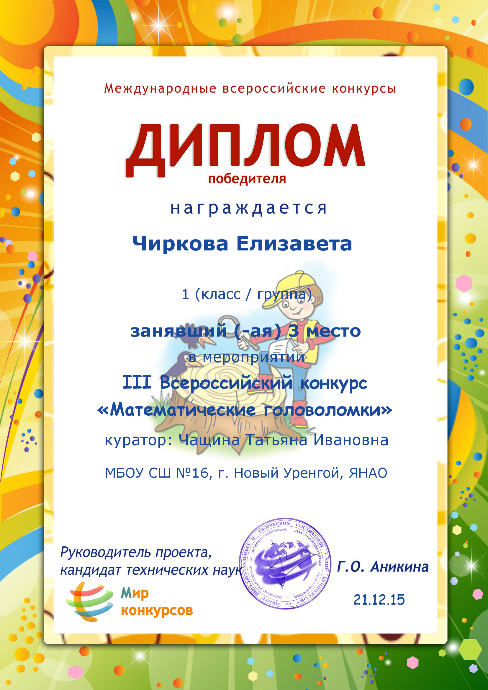 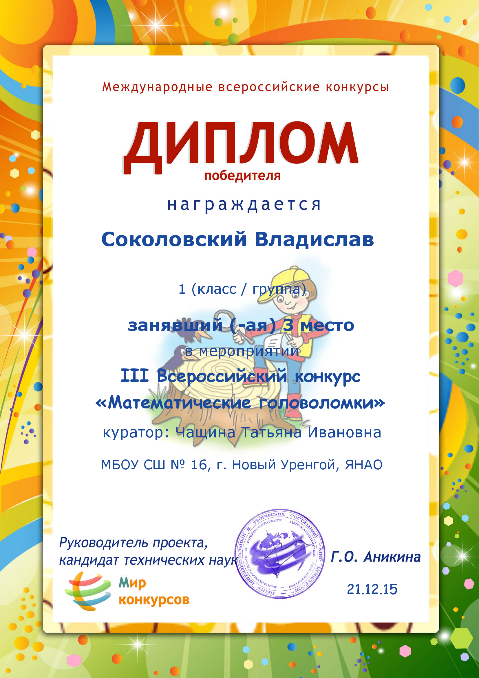 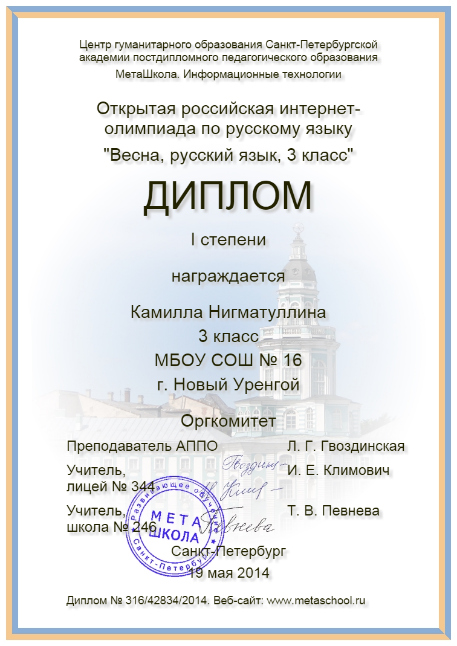 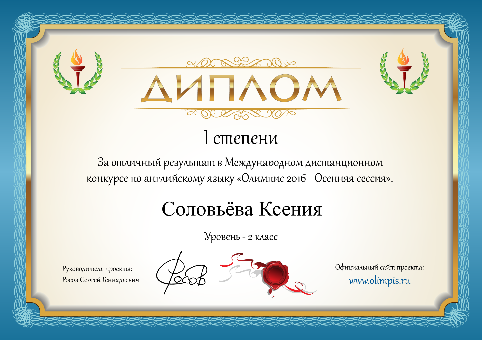 Международные конкурсы
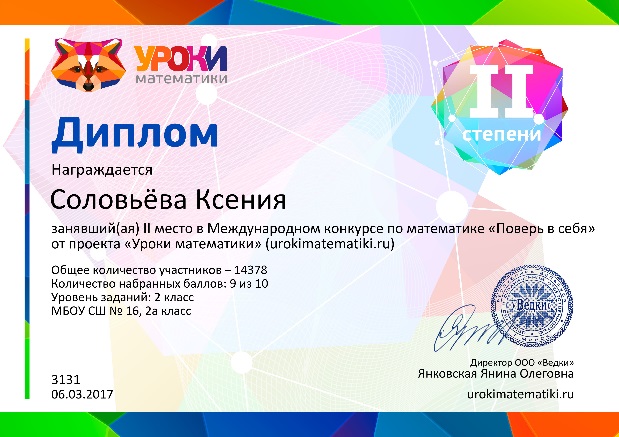 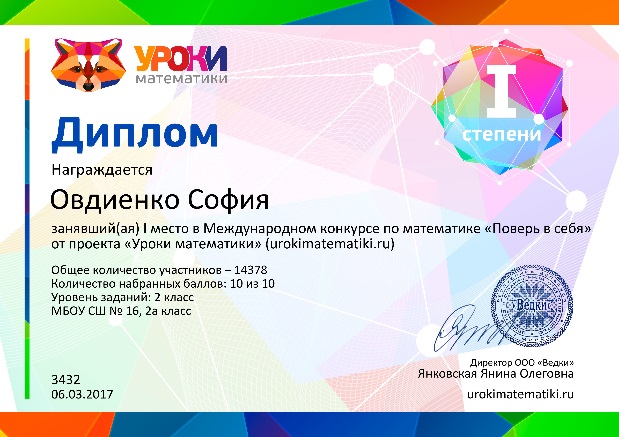 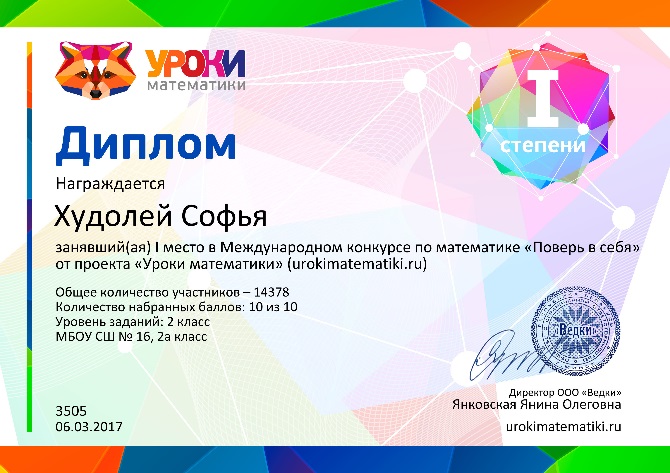 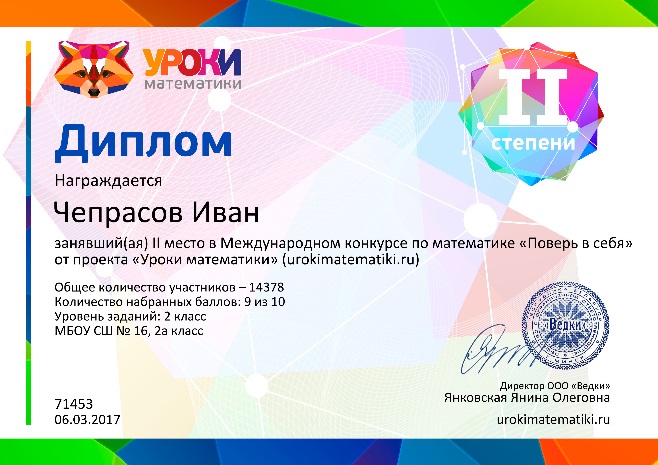 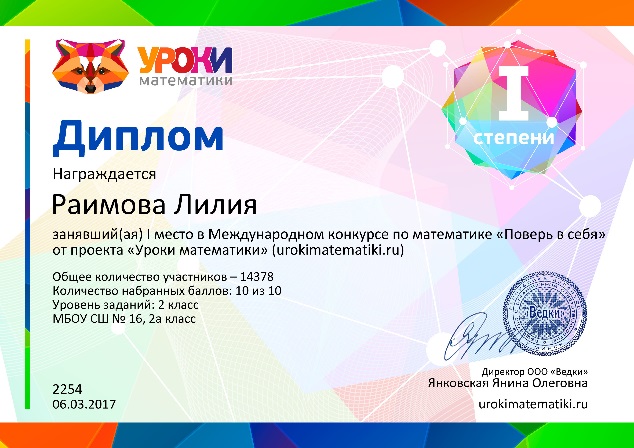 Всероссийские  конкурсы
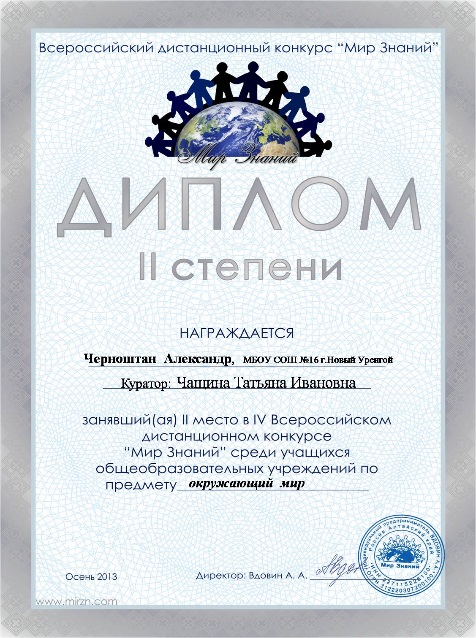 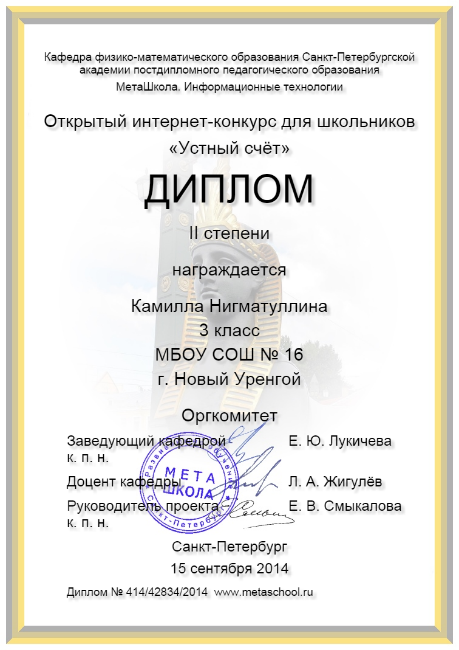 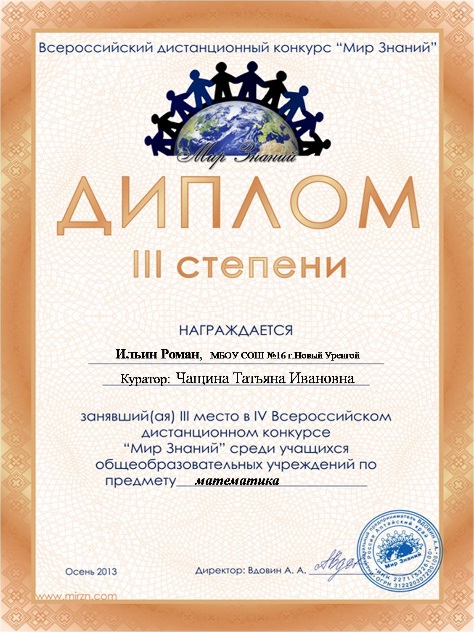 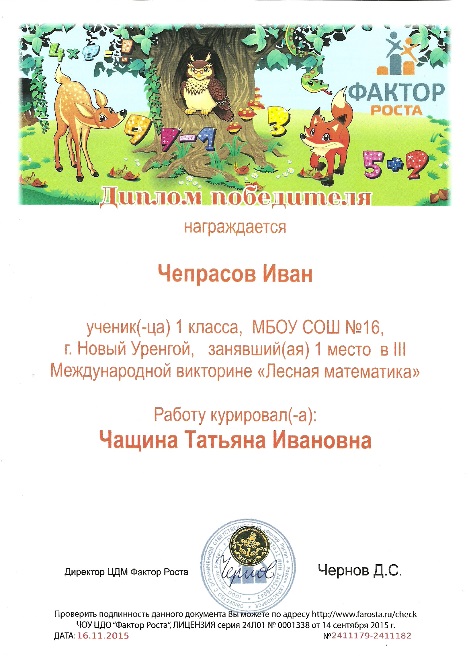 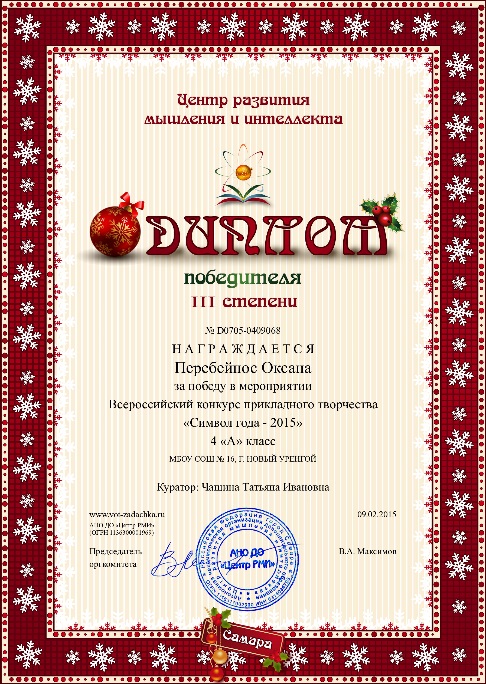 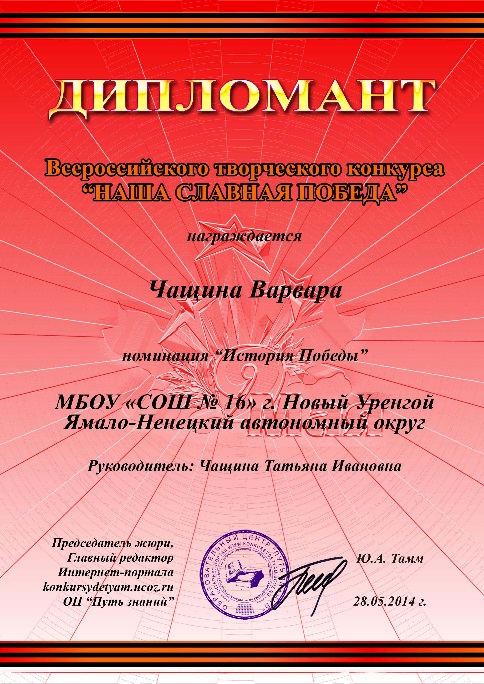 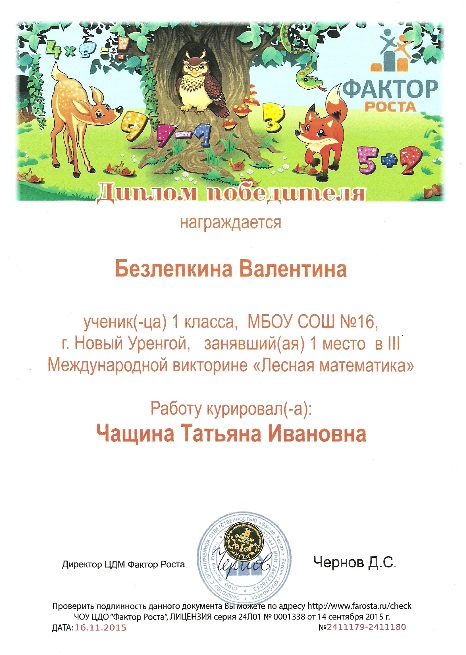 Всероссийские конкурсы
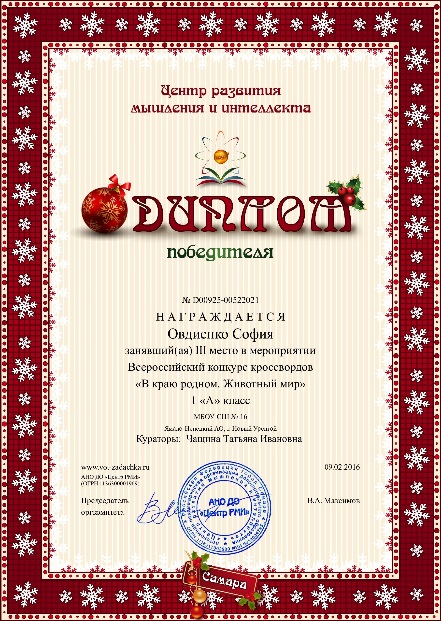 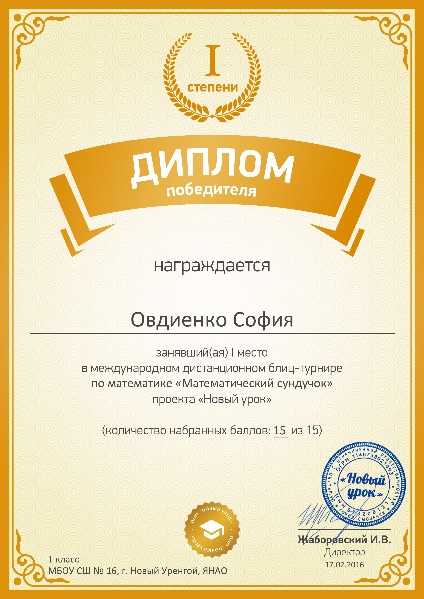 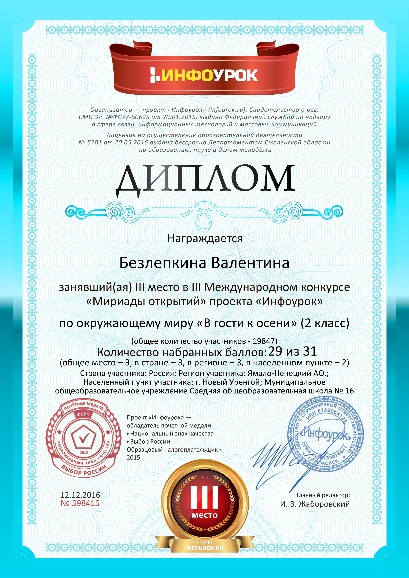 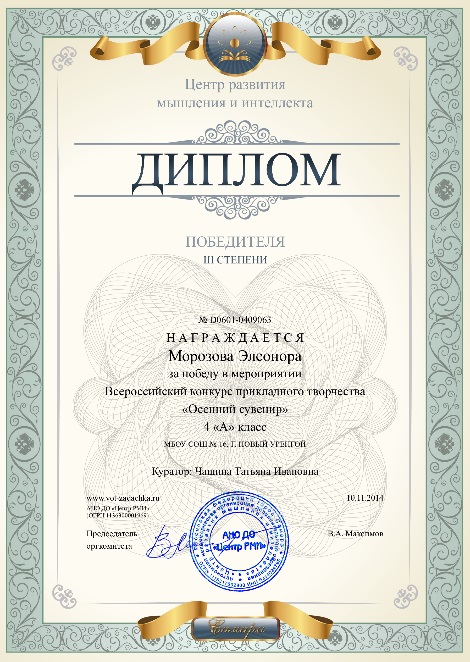 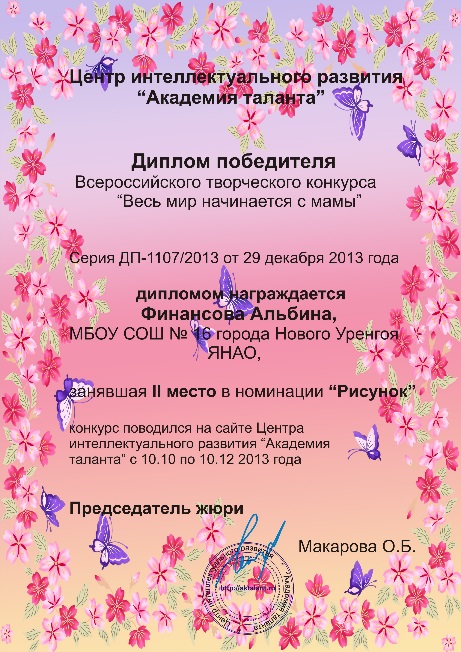 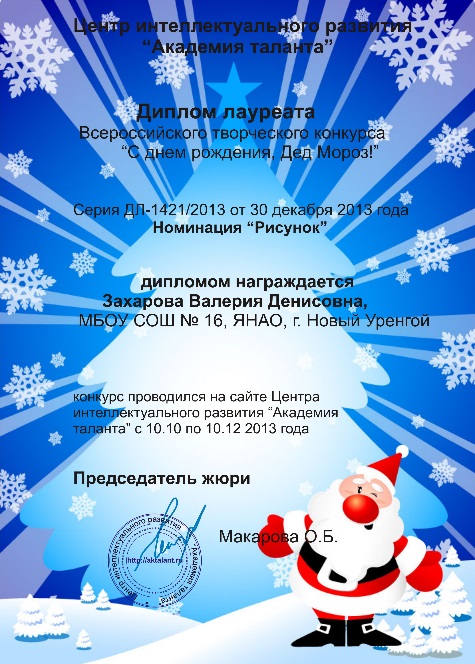 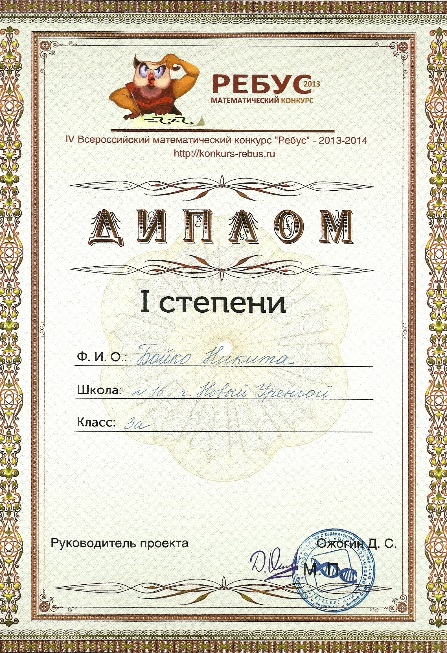 Региональные
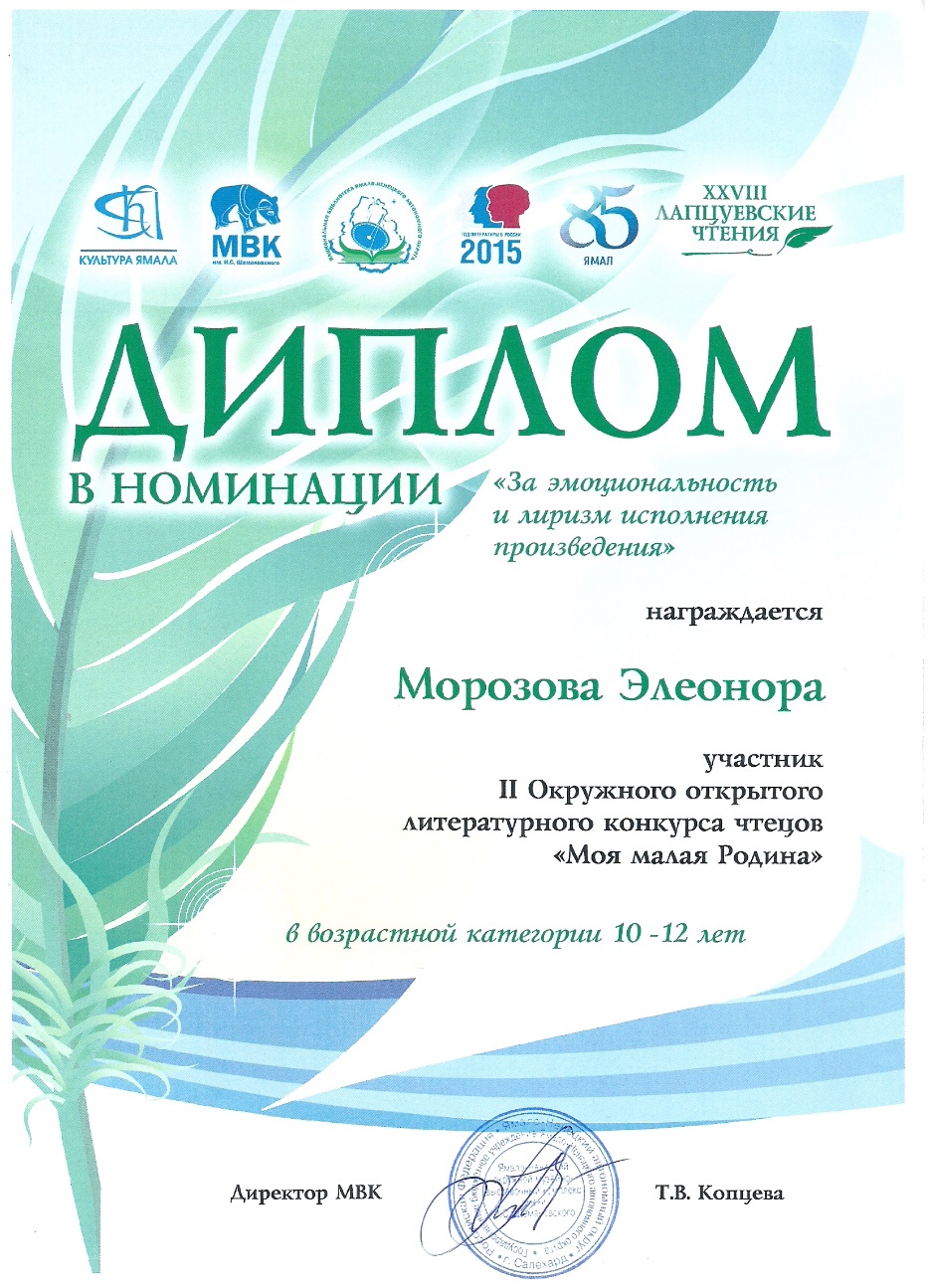 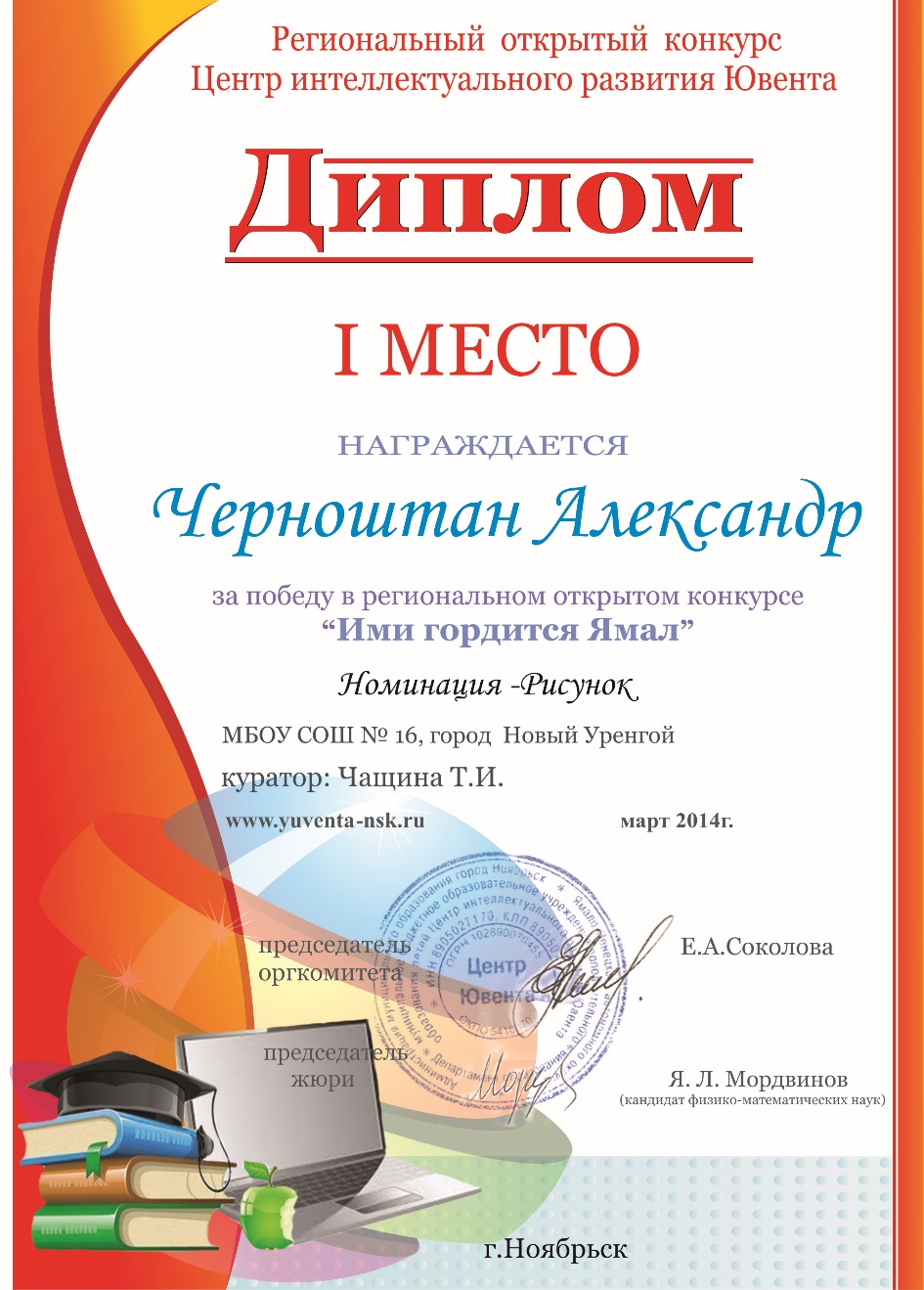 Городские конкурсы
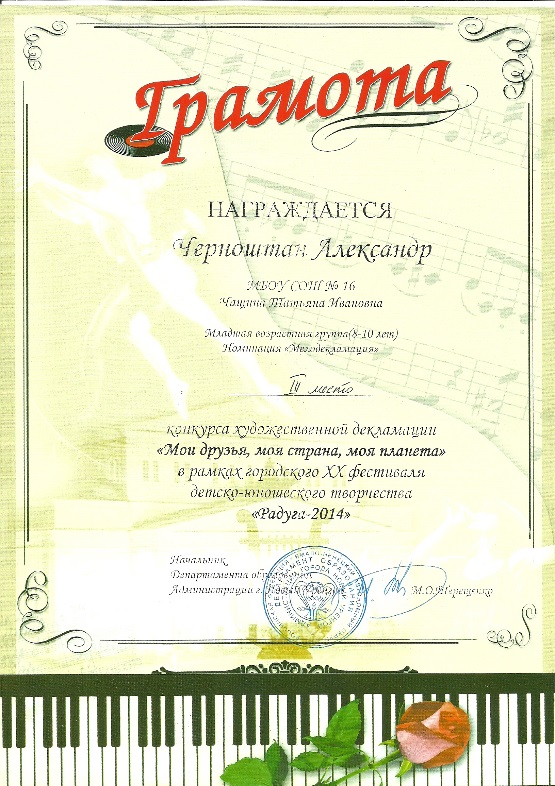 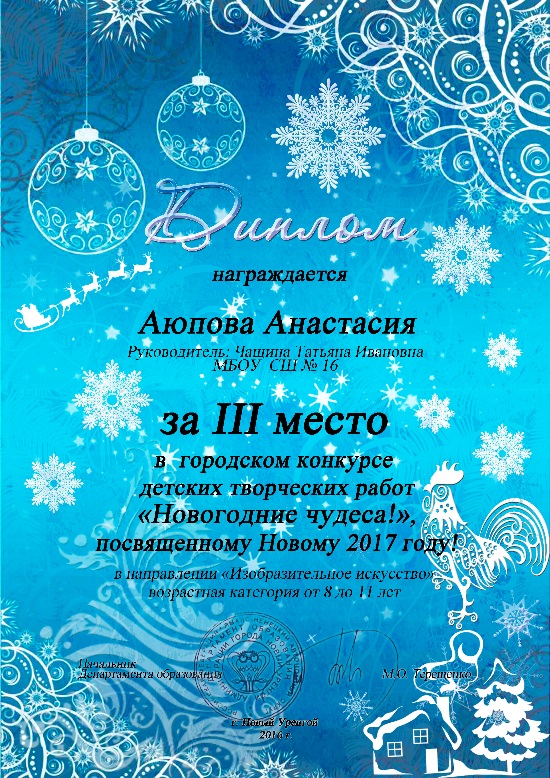 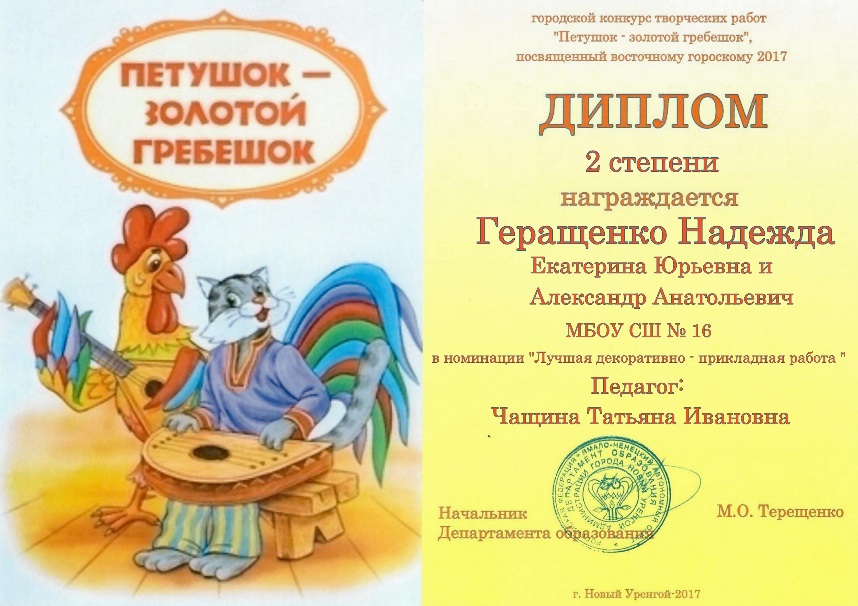